1.8. Виробнича і соціальна інфраструктура
Агросервіс
Агросервіс
Промислове спрямування
Господарсько-менеджменське спрямування
Аграрне спрямування
Селекція та генетика
Матеріально-технічне забезпечення
Фінансово-банківські послуги
Насінництво
Ремонт і обслуговування техніки
Юридично-правове забезпечення
Агрохімічне обслуговування виконання енергомістких робіт
Репродукція та розведення тварин
Комп’ютеризація управління
Штучне осіменіння тварин
Маркетингове забезпечення і ринкові структури
Транспортне обслуговування
Санітарно-біологічне обслуговування
Обслуговування тваринницьких  ферм і комплексів
Наукове та інформаційне забезпечення
Зооветеринарне забезпечення
Обслуговування меліоративних систем
Складське, холодильне та елеваторне забезпечення
Організація соціальної інфраструктури
Соціальна інфраструктура - це сукупність підприємств, установ і закладів, які забезпечують соціально-культурні та житлово-побутові умови сільського населення з метою гарантування відтворення кваліфікованої робочої сили та стабілізації трудових колективів.

      Завдання соціальної інфраструктури:

 задоволення особистих життєвих потреб працівників села;

 створення сприятливих умов для відтворення трудових ресурсів;

 сприяння вирівнюванню обсягів споживання послуг містом і селом;

 посилення зв’язку розподілу послуг споживання їх працівниками з результатами діяльності підприємств і регіонів;

 поступове трансформування всієї системи соціальної інфраструктури в сферу доступності і платоспроможності сільського населення.
Основні ланки соціальної інфраструктури
Організація соціальної інфраструктури
Галузева соціальна інфраструктури підприємства
Найголовніші напрями діяльності соціальної інфраструктури:

створення сприятливих умов для праці та відпочинку;

всебічний розвиток розумових і фізичних здібностей, творчої активності;

підвищення освітнього, професійного і культурного рівня;

задоволення потреб сільських мешканців у медичному та інтелектуально-етичному обслуговуванні;

створення нормальних житлово-комунальних умов, побутове обслуговування.
Причини міграції сільського населення. Проблемні питання села
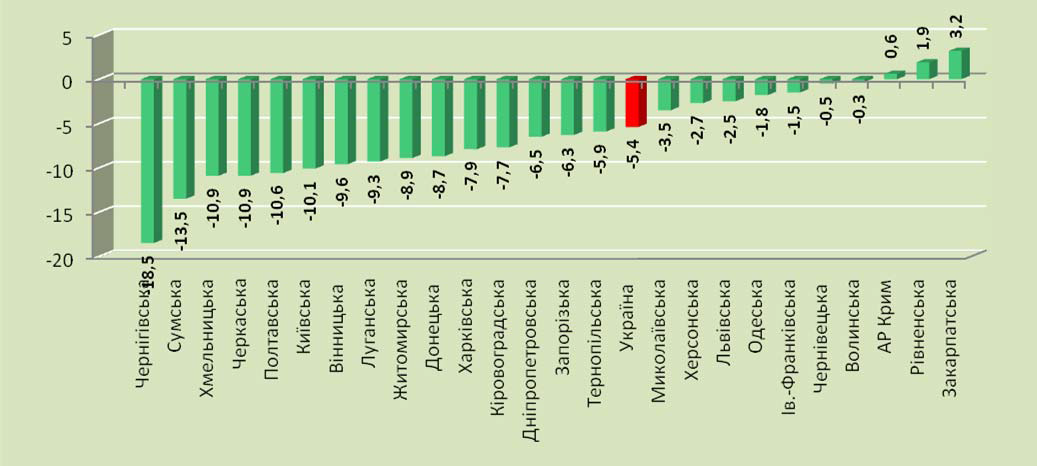 Загальні коефіцієнти природного руху сільського населення у 2013 р., на 1000 осіб
Причини міграції сільського населення. Проблемні питання села
Динаміка міграційного приросту (скорочення) населення України за роками, тис. осіб
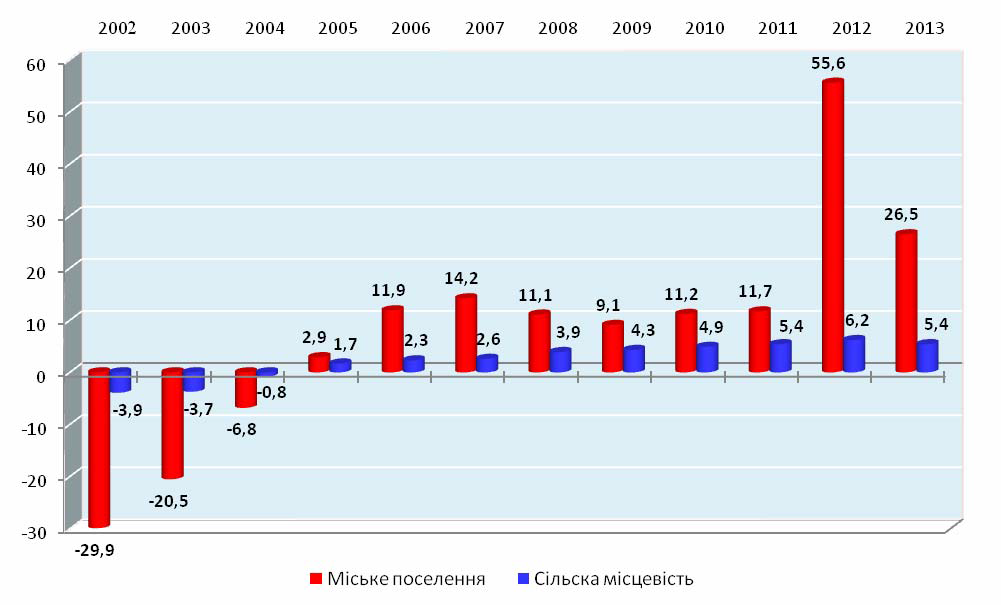 Динаміка міждержавного міграційного приросту (скорочення) населення за місцем проживання, тис. осіб